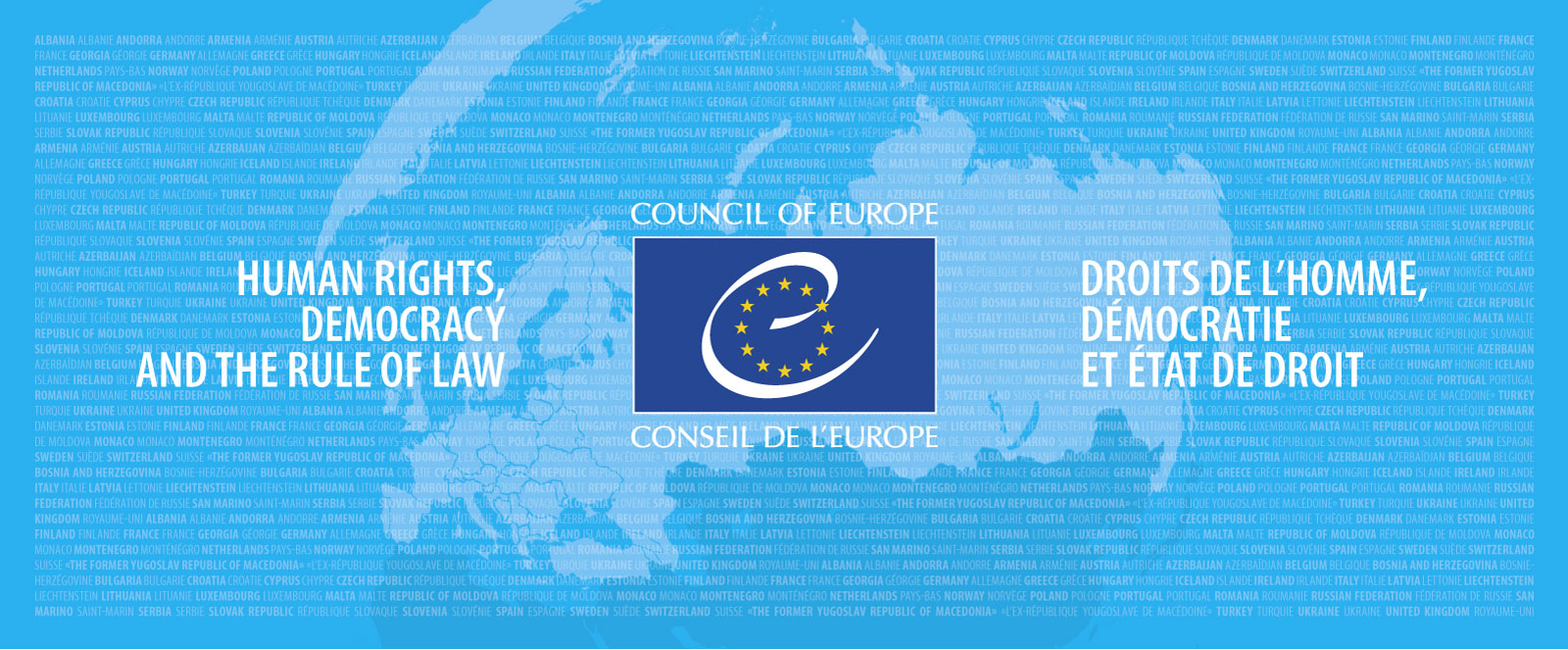 CONVENTION ON THE CONSERVATION OF EUROPEAN WILDLIFEAND NATURAL HABITATSStanding Committee - 39th meetingRevision of Annex I of Resolution 4 (1996)
Strasbourg, 3 – 6 December 2019
1
[Speaker Notes: A few words on the Council of Europe and why the Convention was negotiated there.]
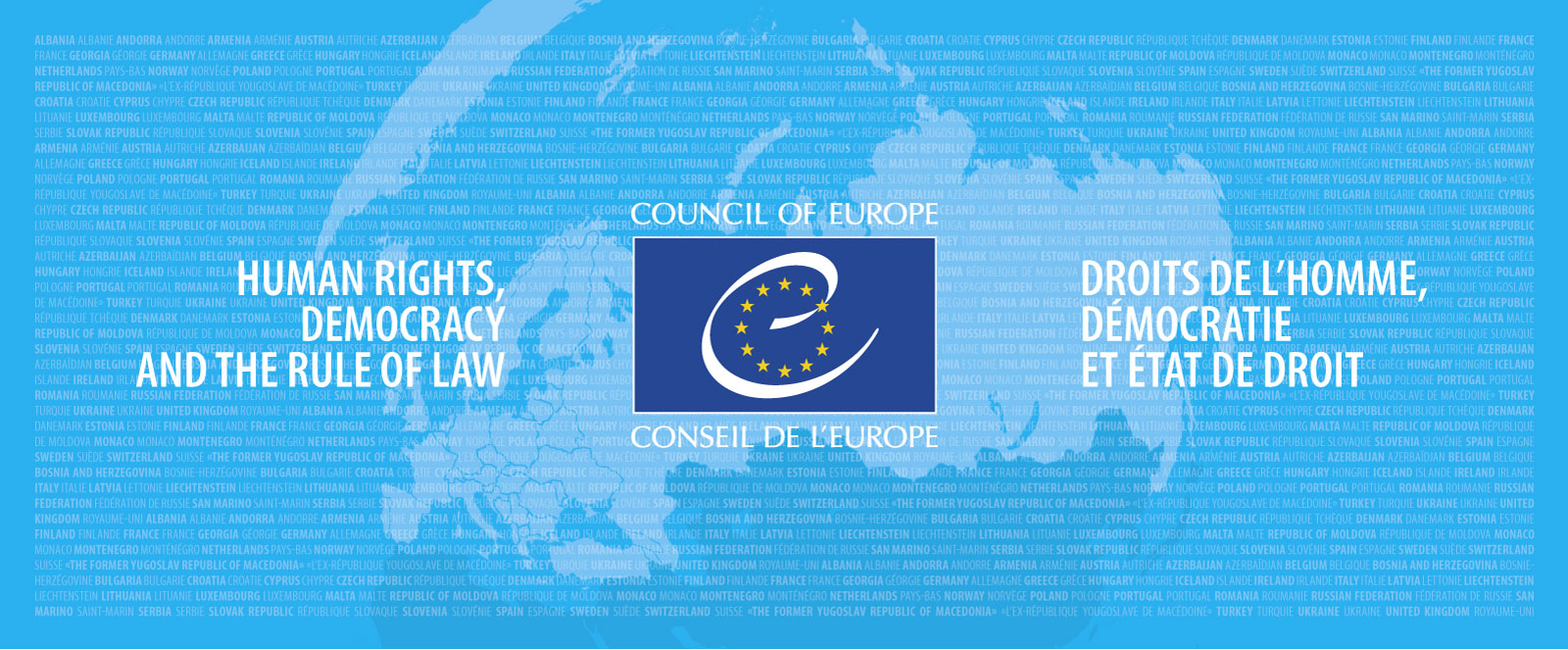 10th meeting of the Group of Experts on Protected Areas and Ecological NetworksADDITION OF MARINE HABITATS TO RESOLUTION NO. 4 (1996) Douglas Evans (European Topic Centre on Biological Diversity)with assistance of Marc Roekaerts, Expert to the Bern Conventionand Alexandra Cuhna, Megan Parry, James Williams & Hugh Wright (JNCC)
2
[Speaker Notes: A few words on the Council of Europe and why the Convention was negotiated there.]
Background
The Res. 4 (1996) revision for the coherence with Annex I of the Habitats Directive did not include the marine component.
On the other hand, some non-EU contracting parties (NO and IS), have considerable marine area, sometimes even larger then their terrestrial area
The marine component within the Emerald Network is still rather low compared to the Nature2000 network
Background
This discussion originates in the negotiations with UK on the possible transfer from the N2000 sites to the Emerald Network in case of Brexit.
The marine component within the N2000 network in UK is very large and will considerably increase the marine area coverage in the Emerald Network.
For some N2000 sites, transfer would not be possible as they are based on habitats which are not listed in Res. 4 (1996): Annex I habitat “1170 Reefs”
Proposal
It is proposed to add two habitats to Resolution 4 (1996) to fascilitate the transfer all of UK’s N2000 sites (which by the way, are already considered as Emerald sites) to the Emerald database
The two additional habitats will ensure proper transfer of sites indicated for Reefs (annex I 1170): 

A6.1 - Deep-sea rock and artificial hard substrata
A6.61 - Communities of deep-sea corals
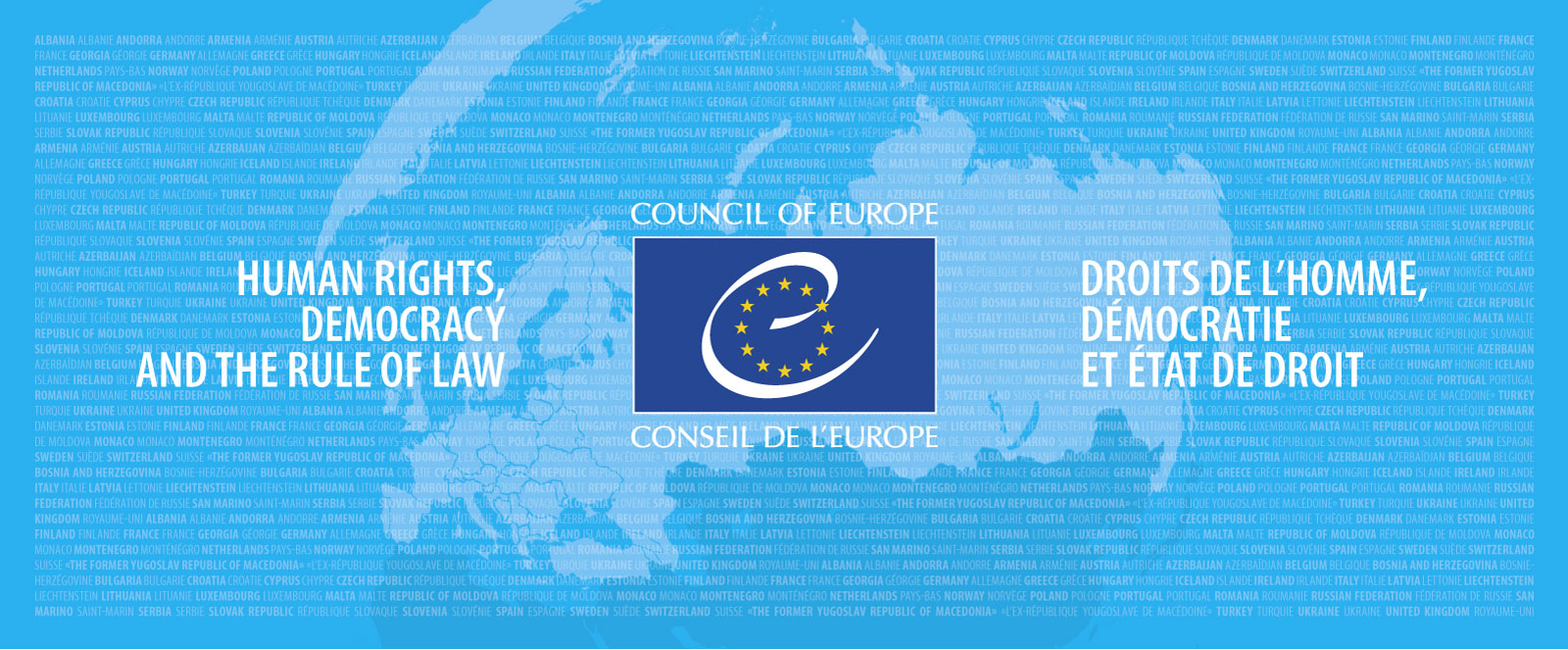 10th meeting of the Group of Experts on Protected Areas and Ecological NetworksADDITION OF ALPINE AND SUBALPINE HEATHS TORESOLUTION NO. 4 (1996)Douglas Evans (European Topic Centre on Biological Diversity)
6
[Speaker Notes: A few words on the Council of Europe and why the Convention was negotiated there.]
Background
The original Res. 4 adopted in 1996 included three alpine and subalpine heaths (Palaearctic classification), were replaced in 2010 by their EUNIS equivalents (T-PVS/PA (2010) 10 rev):





In 2014, Resolution 4 (1996) was harmonised with Annex I of the Habitats Directive to ensure compatibility between the networks.
Background
In 2014, Resolution 4 (1996) was harmonised with Annex I of the Habitats Directive to ensure compatibility between the networks.





However, the remaining two habitats only cover part of the variation of Habitats Ditective Annex I “4060 Alpine and Boreal heaths”, which is equivalent to EUNIS level 3 unit F2.2 Evergreen alpine and subalpine heath and scrub. It’s a bit unclear why this EUNIS level 3 was not proposed in the final adopted revision.
Proposal
It is proposed that:
F2.22 Alpine acidocline Rhododendron heaths
F2.26 Bruckenthalia heaths
    are replaced by:
F2.2 Evergreen alpine and subalpine heath and scrub
This change would allow an easier transfer of information between the Natura 2000 Standard Data Form and the Emerald Network Standard Data Forms. 
It would increase the scope and geographical range of the habitat by clearly including alpine and subalpine heaths in the Caucasus, Scandinavia and the British Isles.
The revised annex I of Resolution 4 (1996) can be consulted in document: T-PVS/PA (2019) 19
Revision of the Interpretation Manual of the Habitats listed in Resolution 4 (1996)
see document T-PVS/PA (2019) 18